APD Staffing Model and Strategies
Office of Mayor Tim Keller
1
Crime and Number of Police officers in Albuquerque
Source: FBI. ABQ data for property crimes is unavailable in 2012 because the FBI determined that the agency's data were underreported.
2
APD Recruiting
1,369
Interest Cards Received
200
Attend Entrance Exam
28
Make it through Academy
14% Yield
3
APD Specialized Unit Numbers (2010 comparted to 2018)
* Coincides with APS forming its own police department
4
Crime by type and Number of Officers
5
Recruitment strategies that APD intends to pursue, budget permitting
Apart from the base cost of hiring new officers (including detectives and other law enforcement professionals and first responders), the price of these options depends on whether APD officers' compensation increases. Currently APD compensation for new recruits is competitive with other departments, but that competitiveness decreases with longevity
6
SALARY COMPARISON WITH OTHER Local Police Depts.
7
Overtime expenditures Correlate with Officer Count
8
APD Staffing Model Information sources
Meetings with APD management and Academy staff and information provided by those personnel
Geier/Banez/Collins Study
APOA Transition Plan
APOA Salary Plan
Meeting with APOA representatives
Office of Management and Budget Data
9
APD Staffing Model Assumptions
3-Year average applicants and #s lost at each step of the process per class
3-Year average laterals recruited annually
3-Year average annual resignations and retirements
Average cost of officers, including benefits and other related costs
Target hiring number, 400 over 4 years
10
APD Staffing Model inventory of strategies
Catalogued all hiring/retention strategies provided by:
APD Staff
The Geier/Banez/Collins Study
The APOA Transition Plan
The APOA Salary Plan
Obtained staffing increase minimum and maximum estimates (used average) and cost increase estimates for each staffing strategy
11
Recruitment strategies that APD intends to pursue, budget permitting
To attract new recruits:
Increase recruiting and background check staff ($398K)*
Institute and broaden hiring and referral bonuses ($75K)
Create an APD Intern "PSA2 Plan" Program to keep a connection with applicants who were rejected for reasons that can be corrected over time (credit scores, physical abilities, etc.) ($49K)
Produce recruitment video to be used during movie theatre showings on local television stations during active recruitment cycle.  Video could also be shared on social media ($26K)
Off-site testing for the Academy ($6K)
Host a Law Enforcement Explorer Program and other outreach programs for youth ($6K) 
Reconsider educational requirements to allow recruitment of officers to temporarily defer the college credit requirements and meet the requirement within reasonable time frames following graduation from the police academy (NA)
Formalize CNM Pipeline/apprentice program (NA)
Morale building initiatives including compliant stickers, parking, take home vehicle restrictions, plain clothed officer vehicle plates, personal weapons policies, reasonable tattoo standards and other issues important to frontline officers (NA)
*Cost estimates shown include administrative cost of implementing strategy, not the cost of salary and benefits of new officers recruited. The cost of 400 additional officers ranges from $36 million to $40 million depending on type of officer recruited and level of compensation.
12
Recruitment strategies that APD intends to pursue, budget permitting
To attract more laterals (Cost Estimates Depend on Salary/Longevity Increases Used)
Create lateral transfer program with career development program to allow certified law enforcement officers to be hired and placed at salary levels and longevity commensurate with their law enforcement training and experience (limits can be established)
Reach out to recently retired APD or other NM officers with incentive plan to return to the department (would require suspension of PERA retirement but would increase their final retirement payments)
To retain more existing officers from leaving for other police departments or retiring
Increase compensation (Cost Estimates Depend on Salary/Longevity Increases Used)
Adopt a flexible shift schedule for officers assigned to field services division
Provide diversified training offerings
Institute other nonmonetary measures designed to improve morale
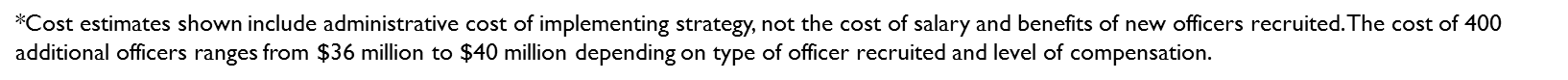 13